Supervised Spoken Document Summarization Based on Structured Support Vector Machine with Utterance Clusters as Hidden Variables
Author: Sz-rung Shiang, Hung-YI Lee, Lin-shan Lee
Speaker: Sz-rung Shiang
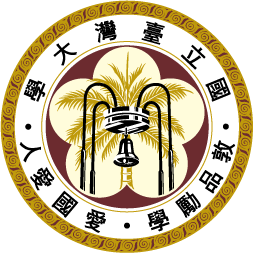 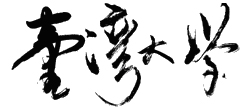 National Taiwan University
[Speaker Notes: Good afternoon everyone, 
Today I will talk about our work“Supervised Spoken Document Summarization Based on Structured Support Vector Machine with Utterance Clusters as Hidden Variables”]
Outline
Introduction
Extractive summarization
Structured support vector machine
Proposed method
Structured support vector machine with hidden variables 
Experiments
Conclusion
[Speaker Notes: Here is my outline, 
First, I will introduce you what extractive summarization is and the related work “structured support vector machine”
Then I will show you our proposed method, that is, Structured support vector machine with hidden variables 
And then I will talk about some experimental setup and results.
Finally, I will give a short conclusion to our work.]
Introduction
Introduction-Extractive Summarization
Extractive summarization
Select the indicative utterances
Cascade the utterances to form a summary
The number of utterances selected as summary is decided by a predefined ratio (10%, 30%)
Document: 
Two food critics have eaten meat that was grown in a lab. 
It is the first time anyone has eaten artificial meat. 
The experiment is part of a project run by Google co-founder Sergey Brin. 
He invested over $380,000 in research for the burger.
Summary:
It is the first time anyone has eaten artificial meat. 
The experiment is part of a project run by Google co-founder Sergey Brin.
[Speaker Notes: So, what is extractive summarization?
First we split a spoken document into a number of sentences.
then we select the indicative sentences out of the document.
And then we cascade these selected sentences to form a summary
Of course, we can not select all of the sentences as summary; the number of sentences should be taken as summary is decided by a predefined ratio, for example, 10% or 30%.]
Previously proposed method - SVM
In the previous work using support vector machine:
Summarization is taken as a binary classification problem.
score / label
Utterance 1
Binary SVM
-0.3 / -1
summary
Utterance 2
Utterance 3
Utterance 2
0.5 / +1
Utterance 3
0.8 / +1
Utterance 4
-0.7 / -1
Select utterances according to the rank of score 
until the length reaches constraint
Previously proposed method - SVM
However, even though we select the utterances with highest score, it may not be the best summary.
Similar utterances are prone to be selected at the same time.
Selected utterances can not cover all the information in the document.
Add “redundancy consideration” to the selection of summary !!!
[Speaker Notes: However, even though we select the utterances with highest score, these utterances may not be the best summary.

Problem rises that Similar utterances are prone to be selected at the same time. And therefore Selected utterances can not cover all the information in the original document.

As a result, it is necessary to add redundancy to the selection of summary]
Previously proposed method - MMR
maximal marginal relevance (MMR)
Unsupervised
Take redundancy into consideration
Objective function (for each utterance)
Importance score
Predefined & fixed parameter
Redundancy
(similarity between the utterance and the selected summary)
Previously proposed method – structured support vector machine
Combining the benefits of :
MMR - Redundancy consideration
SVM - Supervised
→ Structured Support  Vector Machine
Previously proposed method – structured support vector machine
For a document dwith 3 utterances
summary
Utterance in summary
Utterance not in summary
[Speaker Notes: And I will show you a simple example.

For a document d with 3 utterances, we enumerate all the possible utterance subset.
And the green node is the utterance included in the summary and the orange one not included.
So in this case, we will have 8 possible summary.

And then we select the one that can generate the maximum of the objective function as summary]
Previously proposed method – structured support vector machine
Inspired by MMR, structured SVM used…
importance of the utterance
Redundancy of the utterance

The objective function:
Redundancy:
Similarity of selected utterance pairs
Parameter to balance
Importance of an utterance
→ jointly learned with the weights for features
The utterance subset which has highest output of objective function
Constraint of Length
Length of the selected summary
→ automatically generated summary
[Speaker Notes: As mentioned before, we select the utterance set as summary based on Importance of the utterance and Redundancy.

Here is the objective function.
It is calculated by summation of all the importance of the selected utterances and balance with the redundancy, which is defined as the similarity within the selected summary
(*) (*) And the parameter lambda is jointly learned with the weights in importance score

(*)Of course, it has to select utterances under a predefined ratio.
(*)The left term is the total length of the selected utterances, (*)and the right term is the predefined constraint.

Using this objective function, we take the utterance subset that can generate the highest score of the objective function as summary]
Proposed approach
[Speaker Notes: And the following is our proposed method.]
Proposed method
In spontaneous speech…
consecutive utterances are more likely to be selected as long summary.


One utterance is selected on behalf of a paragraph as short summary.
Important cluster?
unimportant cluster?
…
…
Representative of the cluster
[Speaker Notes: We observe that in the spontaneous speech, such as course and meeting, consecutive utterances are more likely to be selected as long summary and one utterance is selected on behalf of a paragraph as short summary.
To model this characteristic, we take “cluster of consecutive utterances” into consideration.

However, “cluster” is not labeled in the corpus, and is very hard to define. 
To put it in our work, we regard the cluster as (*) hidden variables which can be jointly learn from this method.]
Proposed method
To model this characteristic, we consider  “cluster of utterances”.
Assume the cluster information were known, we could consider the utterances directly.
However, “cluster” is not labeled in the corpus. 
Hidden variables!!!
Jointly learned with the summary.
Proposed method
In a spoken document d:
Utterance in summary
summary (utterance subset)sd : {…, xi-1, xi+1, xi+3, …}
Utterance not in summary
…
…
utterances
clusters
hk
hk+1
cluster set Hd
[Speaker Notes: Now, I will show you how we define cluster and some symbols in our work.

In a spoken document d, there are many utterance x, and xi means the i-th utterance in the document.
Then we get cluster of consecutive utterances, h.
All the clusters in the document d form the cluster set upper Hd

And the generated summary sd is the utterance subset.]
Proposed method
Enumerate all the permutation
Enumerate all the cluster set
For a documentwith 3 utterances
…
…
Utterance In summary
Utterance not in summary
…
[Speaker Notes: so for a document with 3 utterances, we enumerate all the possible utterance subset.
This step is the same as the one in the structured SVM.

And then we enumerate all the possible cluster set for each possible utterance subset.]
Objective function
Based on the previous work using Structured SVM
And we add “cluster” as hidden variables.
summary - considering not only “utterance” but also “cluster”
Objective function:
Objective functionof structured SVM
Cluster related function →
relation between the cluster and the selected summary
Cluster quality
[Speaker Notes: So based on the previous work using structured SVM, we add cluster as hidden variables

Here is the objective function
The first two terms are the same as those of structured SVM, the importance score and the redundancy score.
And the third term is the features for relation between cluster and selected summary, such as the consecutiveness
And the forth term is the features for the quality of the cluster, such as the similarity between the cluster.

Of course, there is a constraint of length.]
Proposed method
Each function is the inner-product of
(1) weight (learned in the training process)
(2) feature vector
Training & Testing
In the training process, we want to find out a set of weights that…
Output of objective function using reference summary and oracle cluster set is the maximum.

In testing process…
The utterance subset which can generate the maximal output is our generated summary.
To be explained below
Training Process
Oracle cluster set :
Oracle cluster set
Reference summary labeled by human
Enumerate cluster set
For a document dwith 3 utterances
Reference summary
(answer of training data)
Oracle cluster set
Cluster set that maximizesthe objective function
Training Process
high
The one using reference summary and oracle cluster
…
-0.3
Objective function
0.1
…
0.9
0.4
-0.2
…
0.5
0.7
…
-0.4
-0.8
0.6
…
[Speaker Notes: And to give a clearer example, we enumerate all the possible summary and cluster set, and we can get output of the objective function

According to the second constraint, the one using the reference summary and oracle cluster will have the highest score, and it will be larger than others with a variant margin]
Training Process
[Speaker Notes: The loss function we used in the training process is defined as 1 minus ROUGE(sdi)
ROUGE(sdi) is the ROUGE 1-F measure comparing the automatic generated summary sdi with the reference summary sdi head.]
Testing Process
…
-0.3
Objective function
0.1
Generated summary
Maximum!
0.9
0.4
-0.2
…
0.5
0.7
-0.4
-0.8
0.6
…
FEATURES
Features for an utterance - F0 (xi)
Semantic feature (32)
PLSA with 32 topics. 
Similarity to the whole document (1)
PLSA based similarity score
Prosodic feature (60)
Pause (12)
Duration (	15)
Pitch (20)
Energy (13)
[Speaker Notes: First I will introduce you the features used for describing an utterance.

we used plsa distribution with 32 topics for each utterance as the semantic features

And the second one is the similarity of each utterance and the whole document.
The similarity score is calculated by inner product of plsa of each utterance and plsa of the whole document.

The third one is prosodic feature.
we used pause, duration, pitch and energy to describe the prosodic characteristic of each utterance.]
Features for an utterance - F0 (xi)
Key term related feature (2)
Number of key terms in an utterance
Number of key terms occurring first time in the document.
Utterance length (1)
Number of English words and Chinese characters.
Normalized position of utterance (1)
“i/N “ for the i-th utterance in the document with N utterances.  
Significance score (1)
Sum of TF-IDF in an utterance.
[Speaker Notes: And we used key term related feature to describing 
The key terms are automatically extracted by the approach developed previously for course lecture.
The first one is the total number of key terms in an utterance and the second one is the total number of key terms appearing first time in the document in an utterance.

Other features like the utterance length, normalized position and significance score are also included in our work.
The utterance length is the number of English words and Chinese characters.
The value of the normalized position of utterance is 0.1 if the utterance is the first one in the document with 10 utterances, and 1 for the last utterance.

The significance score is the summation of each dimension of TF-IDF vector.]
Features for relation between cluster and summary - F1(sd, hk)
Inclusion Completeness (2)
The ratio of utterance included in the summary
the purity of utterance (included or not included)
Included in the summary
Not included in the summary
[Speaker Notes: Now I will explain the features related to summary and utterance clusters.
The first one is inclusion completeness.
The first one is the ratio of utterance included in the summary
For example, ¾ for the first cluster and 1/3 for the second cluster.

And the second one is the ratio of utterance not included in the summary
It is obvious that the value is 1 minus the first one feature.(*)
The first cluster is ¼ and the second cluster is 2/3

Then the third one is the maxima of the first and the second one.]
Features for relation between cluster and summary - F1(sd, hk)
Consecutiveness (1)
Number of utterances included in the summary with neighbor utterances also included in the summary
Included in the summary
Not included in the summary
→2
0
1
1
[Speaker Notes: And the second feature we used for F1 is the consecutiveness which means that for any utterance already included in the summary, is there any neighbor utterance also included in the summary.

For example, the green node is an utterance included in the summary and the orange one not included in the summary.
For a cluster in the green frame, it contains three utterances included in the summary, and two of them have neighbor in the same cluster also included in the summary.
Therefore, the value of the consecutiveness is 2 for the cluster.]
Features for the quality of cluster – F2(hk)
Average of similarity scores (plsa-based) for all pairs of utterances within a cluster. (1)




Similarity (plsa-based) between a cluster and a document (1)
[Speaker Notes: The following is the features vector F2 we used to describe the quality of a cluster.
The first one is the similarity within a cluster, we calculate similarity based on PLSA for every pair of utterances
And the second one is the similarity between the cluster and an utterance. We used plsa based similarity measure, too.]
experiments
[Speaker Notes: The next part I will talk about our expeiments.]
Experimental Setup
Corpus: course offered in National Taiwan University
Mandarin Chinese embedded by English words
Single speaker
45.2 hours
ASR system
Accuracy:  88% for Chinese characters and English words.
[Speaker Notes: First is the experimental setup. 

The corpus we used is the record of a course offered in National Taiwan University.
this corpus is largely composed of  Mandarin Chinese and embedded by some English words.
And the total length is about 45.2 hours.

We used an ASR system with 88% accuracy to generate transcript for this corpus.]
Experimental Setup
Spoken Document:
The corpus is segmented into 193 documents.
The average length of each document was about 17.5 minutes
Human produced reference summaries for each document
Only 40 documents are used in this task.
4 fold validation (30 for training, 10 for testing)
[Speaker Notes: After generating transcript, we segment the corpus into 193 documents according to the slides used in the course.
And the average length of each document was about 17.5 minutes

we 

The evaluation we used in this task is ROUGE 1-F measure, ROUGE 2-F measure and ROUGE-L, which is used longest common sequence to estimate the summary.]
Experimental Result
Experimental Result
[Speaker Notes: We implement our experiments with 10% and 30% constraint and ROUGE evaluation is listed.]
Experimental Result
[Speaker Notes: And this two columns compare between MMR and SVM, we can find out that SVM beats MMR in short summary and otherwise in the long summary.]
Experimental Result
[Speaker Notes: And the following that structured SVM outperforms MMR and SVM.
It can be considered to be a combination of the benefits of MMR and SVM]
Experimental Result
[Speaker Notes: The proposed star is the proposed method without inclusion completeness
And we can figure out that the ROUGE-1 and ROUGE-L have slight improvement and the ROUGE-2 have obvious progress.]
Experimental Result
[Speaker Notes: And the proposed method has an improvement on ROUGE 1 and ROUGE-L.]
Experimental Result
[Speaker Notes: And we can find out that the our proposed method has the best performance in this work.]
Conclusion
The performance of summarization can be improved by considering utterance cluster as document structure.
We proposed a method to add the utterance clusters to structured SVM.
[Speaker Notes: Finally, I have a short conclusion to the this work.
The performance of summarization can be improved by considering utterance cluster.
And the structure of document is beneficial to summarization.
Other kinds of structure may be helpful too.]
Thanks for your attention!
Q & a